Divine Foreknowledge
Can God foreknow the future? 
Prophecies prove that He can! (Is. 53)
Does God choose not to know the future? (Jer. 7:31; 32:35) 
The question of whether or not God chooses to foreknow all things is moot, but statements establish the fact of foreknowledge (Acts 2:23).
The Foreknowledge of God
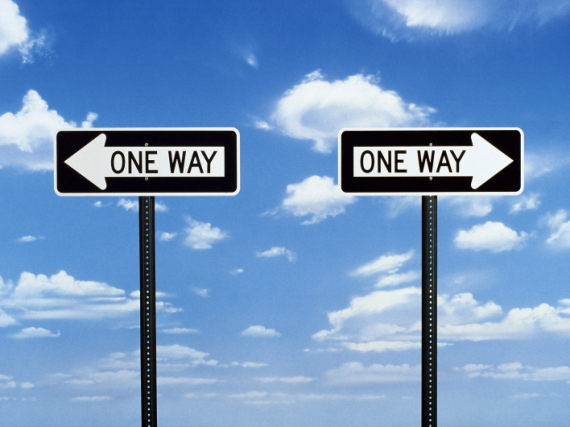 Since God can know the future, is man at liberty in those things? Man does not have unlimited freedom, but he does have freedom. 
Judas is often used to show that men have no choice. However, Judas himself recognized his responsibility (Matt. 27:3-4).
The Freedom of Man
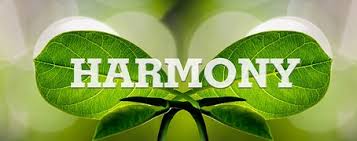 Some maintain that man does not know how to harmonize them.
Some have argued that God can change His mind (cf. 2Kgs. 20; Is. 38:1-5).
Harmonizing The Two
Example 1: Pharaoh
Pharaoh freely chose to reject God (Ex. 4:22-23). 
God’s acts are always consistent with His principles of conduct. God must be right.
Example 1: Pharaoh
Did Judas ever even have a chance?
Was he predestined to damnation?
Only in the sense that God has determined that all who die in their sins will be lost.
Example 2: Judas
You must make a choice. God has not determined your choices for you. No one is responsible for the choices you make but yourself. Why not accept the gospel of Christ? (James 3:10)